GEOGRAFIA


BIOMAS DO BRASIL
VEGETAÇÃO DO BRASIL
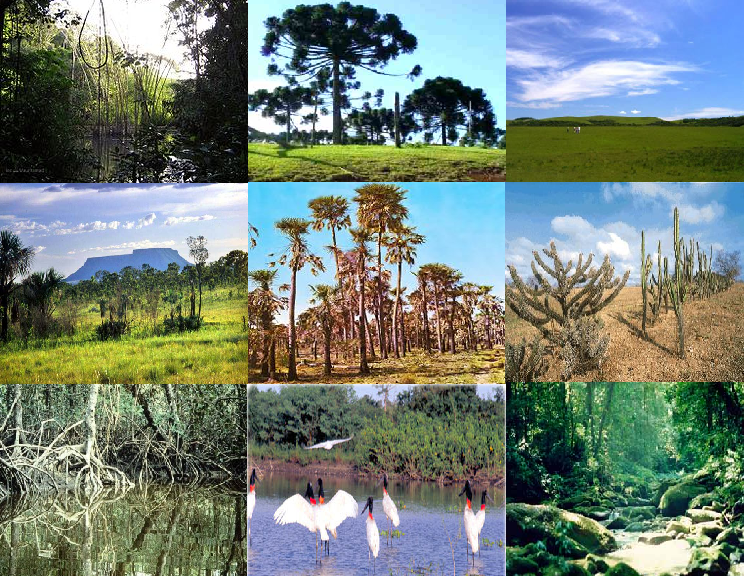 https://1.bp.blogspot.com/-mhIuWfOePfw/UP6b1pL9-CI/AAAAAAAAAC4/qQ21xuZxuKw/s1600/form+veg.png
VEGETAÇÃO DO BRASIL
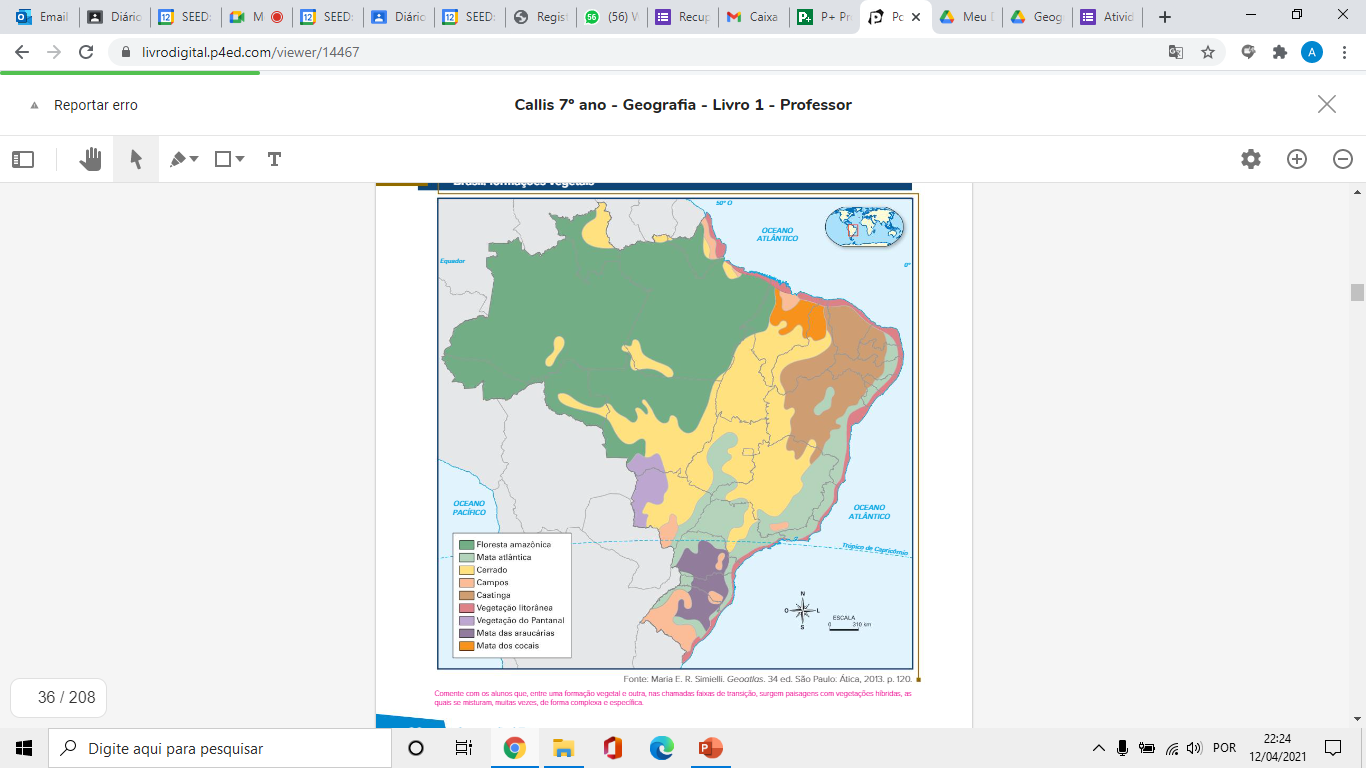 Formações
vegetais
Brasileiras.
https://www.curso-objetivo.br/vestibular/roteiro_estudos/imagens/re_form_veg_brasileira_1.jpg
FLORESTA AMAZÔNICA
A vegetação amazônica é densa e possui, em geral, árvores de grande porte.
Uma das maiores características dessa ﬂoresta é a grande e expressiva biodiversidade, tanto vegetal como animal, que ela apresenta.
É latifoliada, hidrófila, perene e heterogênea
Possui matas de igapó, mata de várzea e as campinas.  
 Grande biodiversidade.
FLORESTA AMAZÔNICA
A ﬂoresta amazônica localiza-se próximo à Linha do Equador, o que lhe proporciona maior insolação durante todo o ano, com temperaturas elevadas e muitas chuvas.
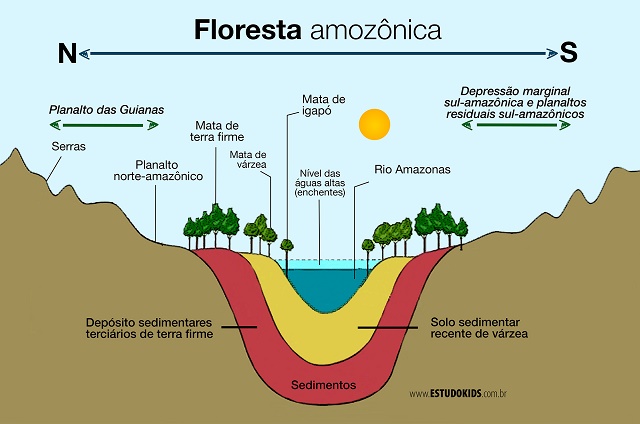 FLORESTA AMAZÔNICA
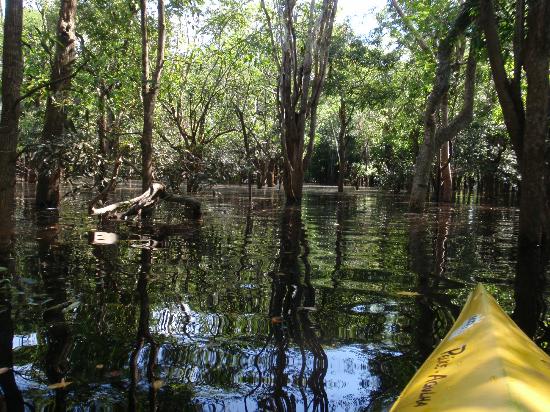 Igapó, 
sempre alagado.
https://media-cdn.tripadvisor.com/media/photo-s/02/b9/df/ff/amazon-tupana-lodge.jpg
FLORESTA AMAZÔNICA
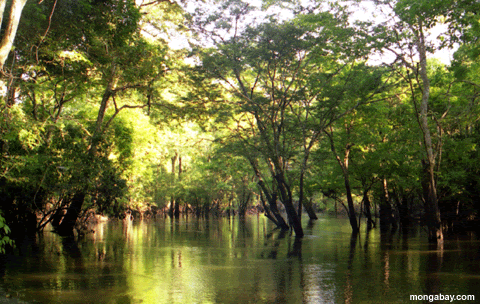 Várzea, 
alagado durante as chuvas.
https://lh3.googleusercontent.com/proxy/yGYGRhXgqyE9lR7llVP2RD_MGqLuZ99txmkRFCBxQpHtWsayRWffdN73whaxGVCNq-g2Daj1w4sMUarS6ZpGp8-8bz35Ti4IQOr2vyl8rGQG2-FUdl3QtQ
FLORESTA AMAZÔNICA
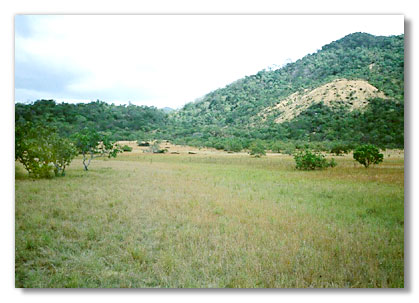 Campina, 
sempre seca.
https://meioambiente.culturamix.com/blog/wp-content/uploads/2014/12/Campinas-Amazonicas-e-Campinaranas-10.jpg
VEGETAÇÃO DO BRASIL
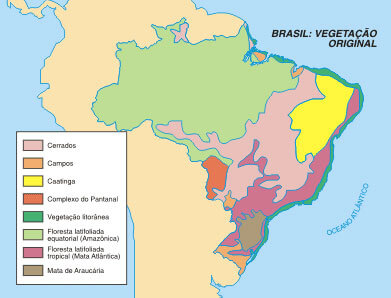 Formações
vegetais
Brasileiras.
https://www.curso-objetivo.br/vestibular/roteiro_estudos/imagens/re_form_veg_brasileira_1.jpg
CERRADO
Segunda maior formação vegetal do Brasil.
Ocupa mais de 20% do território nacional, predominando na Região Centro-Oeste.
Árvores espaçadas e vegetação rasteira.
O cerrado é uma formação vegetal típica de clima tropical. Localiza-se, principalmente, na região Centro-Oeste do Brasil
As plantas  perdem as folhas no período de seca, assim damos o nome de caducifólias, também conhecidas como árvores caducas.
Ocupa áreas drenadas por importantes rios como: Paraná, Paraguai, Francisco e Tocantins
CERRADO
Também chamado de Savana Brasileira.
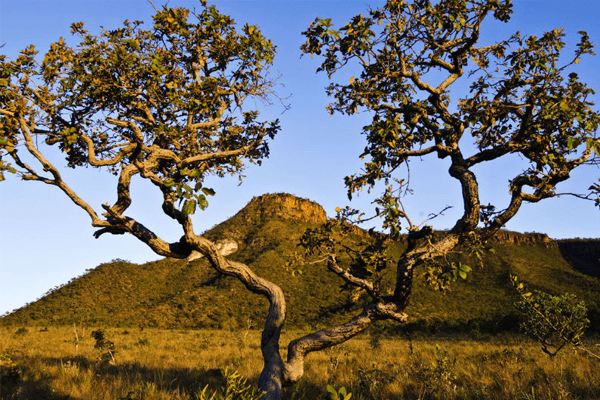 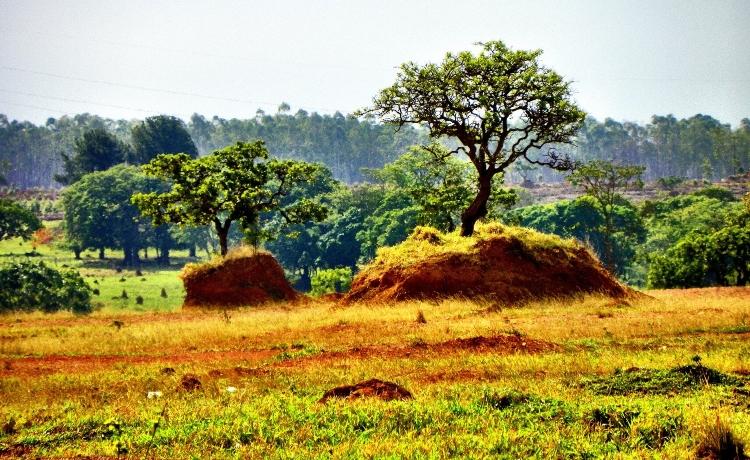 https://cdn.ecycle.com.br/images/2020-09/cerrado.jpg
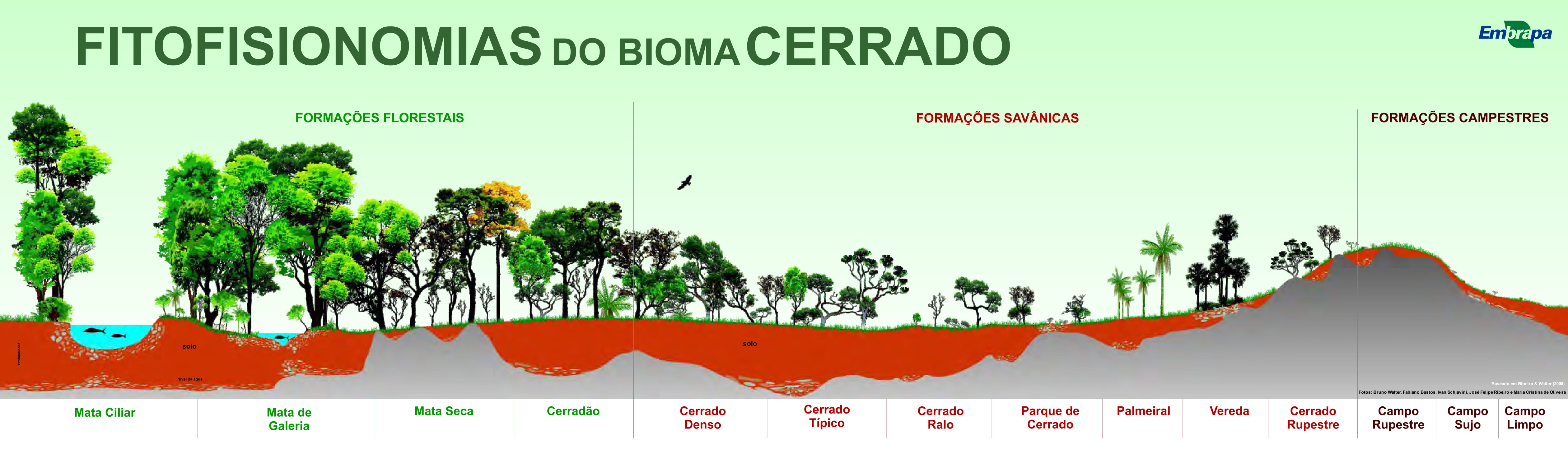 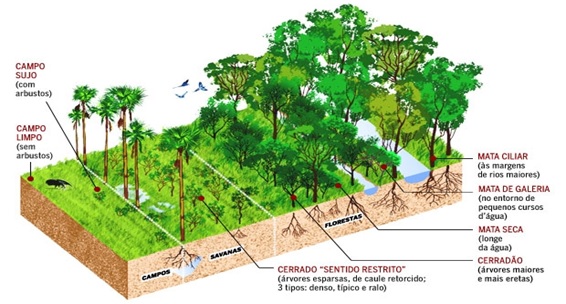 VEGETAÇÃO DO BRASIL
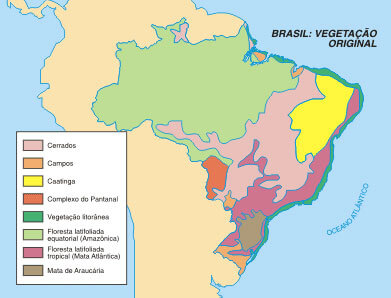 Formações
vegetais
Brasileiras.
https://www.curso-objetivo.br/vestibular/roteiro_estudos/imagens/re_form_veg_brasileira_1.jpg
MATA ATLÂNTICA
Grande biodiversidade e a alta densidade da vegetação
É classiﬁcada como ombróﬁla, perene e latifoliada.
É uma floresta tropical que recobria extensa faixa do litoral brasileiro.
Florestas Pluviais de montanhas, úmidas de encosta, pluvial baixo-montanha. 
Quase totalmente devastada pelo processo de ocupação humana.
MATA ATLÂNTICA
Grande biodiversidade e a alta densidade da vegetação
Se localiza em locais mais altos em climas tropical úmido, altitude e subtropical. 
Na fauna se destaca onça e mico-leão-dourado, arara-azul-pequena, tatu-canastra, entre outros. 
70% dos brasileiros vivem sobre esse bioma.
MATA ATLÂNTICA
Cerca de 90% da mata atlântica foi devastada pelo ser humano.
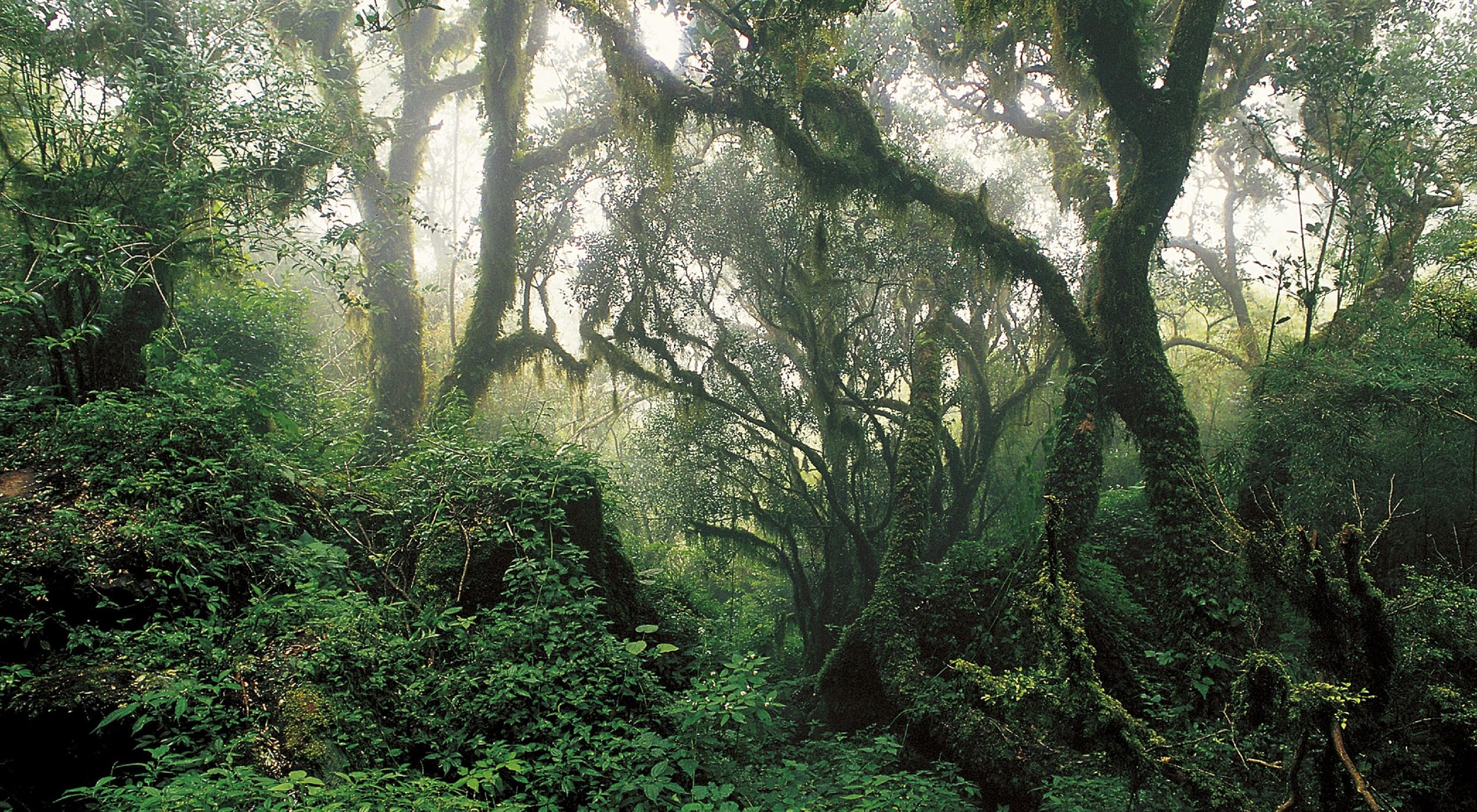 https://natureconservancy-h.assetsadobe.com/is/image/content/dam/tnc/nature/en/photos/brazil/Floresta.jpg?crop=0,123,2108,1159&wid=4000&hei=2200&scl=0.527
VEGETAÇÃO DO BRASIL
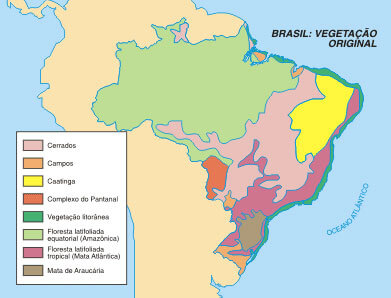 Formações
vegetais
Brasileiras.
https://www.curso-objetivo.br/vestibular/roteiro_estudos/imagens/re_form_veg_brasileira_1.jpg
Mata Atlântica – Ecorregião - MATA DE ARAUCÁRIAS
Localizada nos estados do Paraná, Rio Grande do Sul e Santa Catarina.
A folhagem dessas árvores tem formato de agulha, característica dos pinheiros, o que classiﬁca a ﬂoresta como aciculifoliada;

Foi bastante devastada ao longo do tempo, (ocupação do território e produção de madeira). 

Resta apenas 3% de sua área original.
MATA DE ARAUCÁRIAS
Estas são árvores de grande porte que podem ultrapassar 40 metros de altura, servindo como proteção para plantas menores que precisam de sombreamento.
as araucárias são fundamentais para a existência de algumas espécies de animais que se alimentam das suas sementes. É o caso da gralha-azul
Foi bastante devastada ao longo do tempo, (ocupação do território e produção de madeira). Resta apenas 3% de sua área original.
MATA DE ARAUCÁRIAS
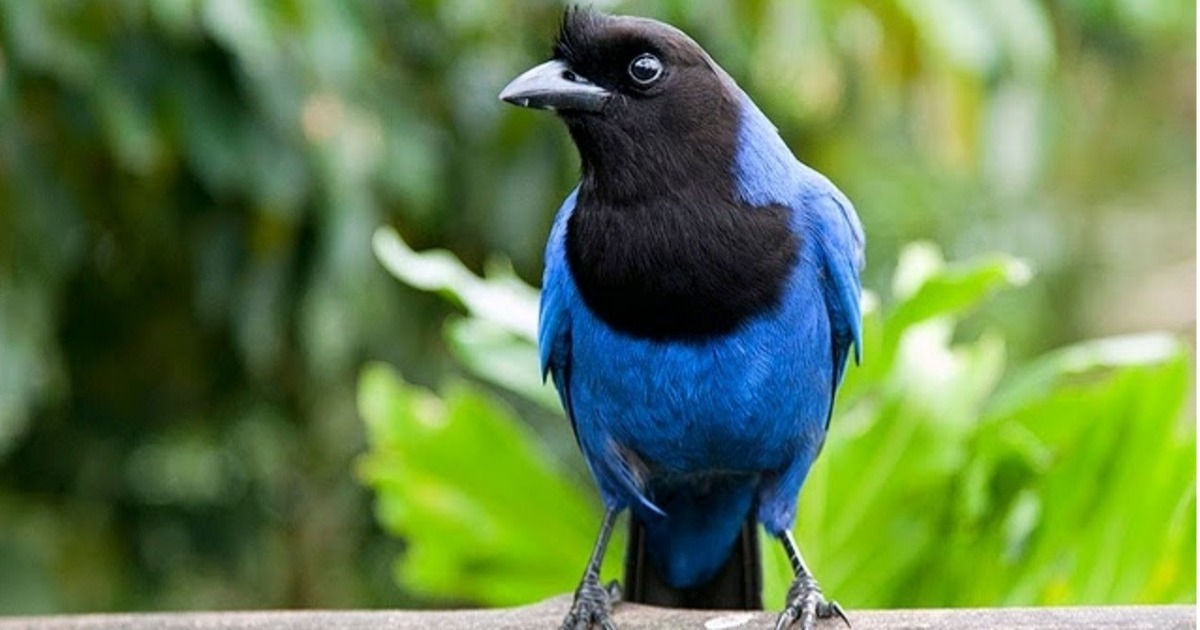 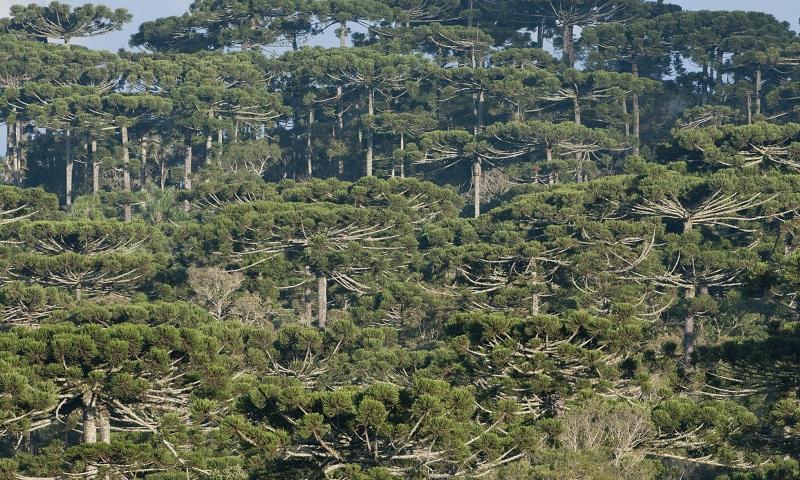 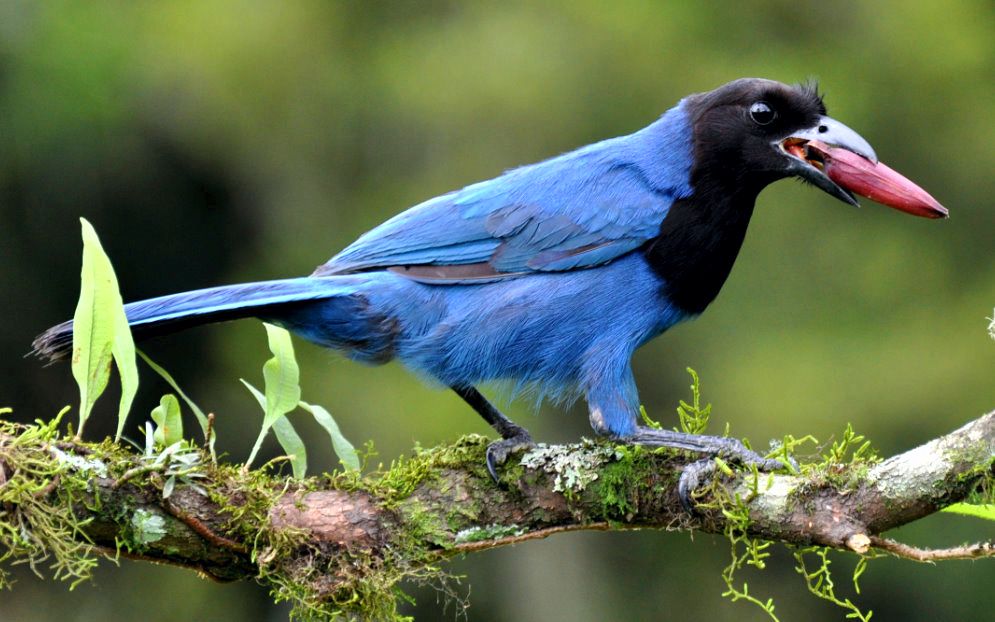 https://conexaoplaneta.com.br/wp-content/uploads/2020/06/1_Floresta-com-arauc%C3%A1ria-Turvo-PR.jpg
VEGETAÇÃO DO BRASIL
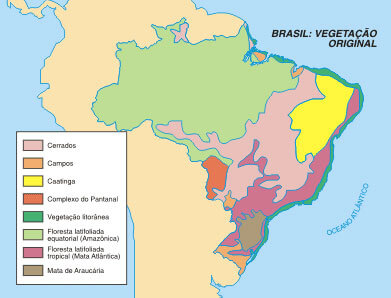 Formações
vegetais
Brasileiras.
https://www.curso-objetivo.br/vestibular/roteiro_estudos/imagens/re_form_veg_brasileira_1.jpg
CAMPOS
Predominância de gramíneas. 
Nas áreas mais chuvosa apresenta vegetação com árvores maiores e de forma mais densa. 

Encontrada principalmente no estado do Rio Grande do Sul.

Engloba mais de 150 mil km² de pastagens naturais.
CAMPOS
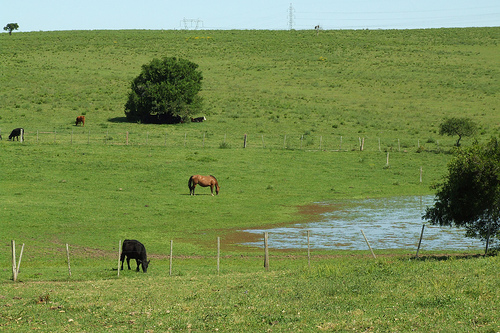 Pastagens naturais, utilizadas para a alimentação do gado.

Pecuária Bovina.
https://portalsuaescola.com.br/wp-content/uploads/2016/05/campos4.jpg
VEGETAÇÃO DO BRASIL
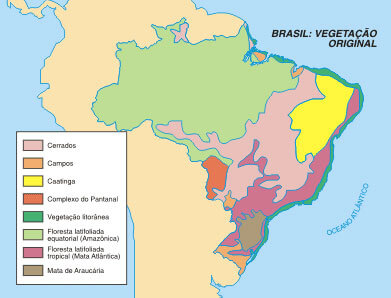 Formações
vegetais
Brasileiras.
https://www.curso-objetivo.br/vestibular/roteiro_estudos/imagens/re_form_veg_brasileira_1.jpg
VEGETAÇÃO LITORÂNEA
Vegetação encontrada em todo litoral brasileiro.

Vegetação adaptada ao solo arenoso e a elevada salinidade.
VEGETAÇÃO LITORÂNEA
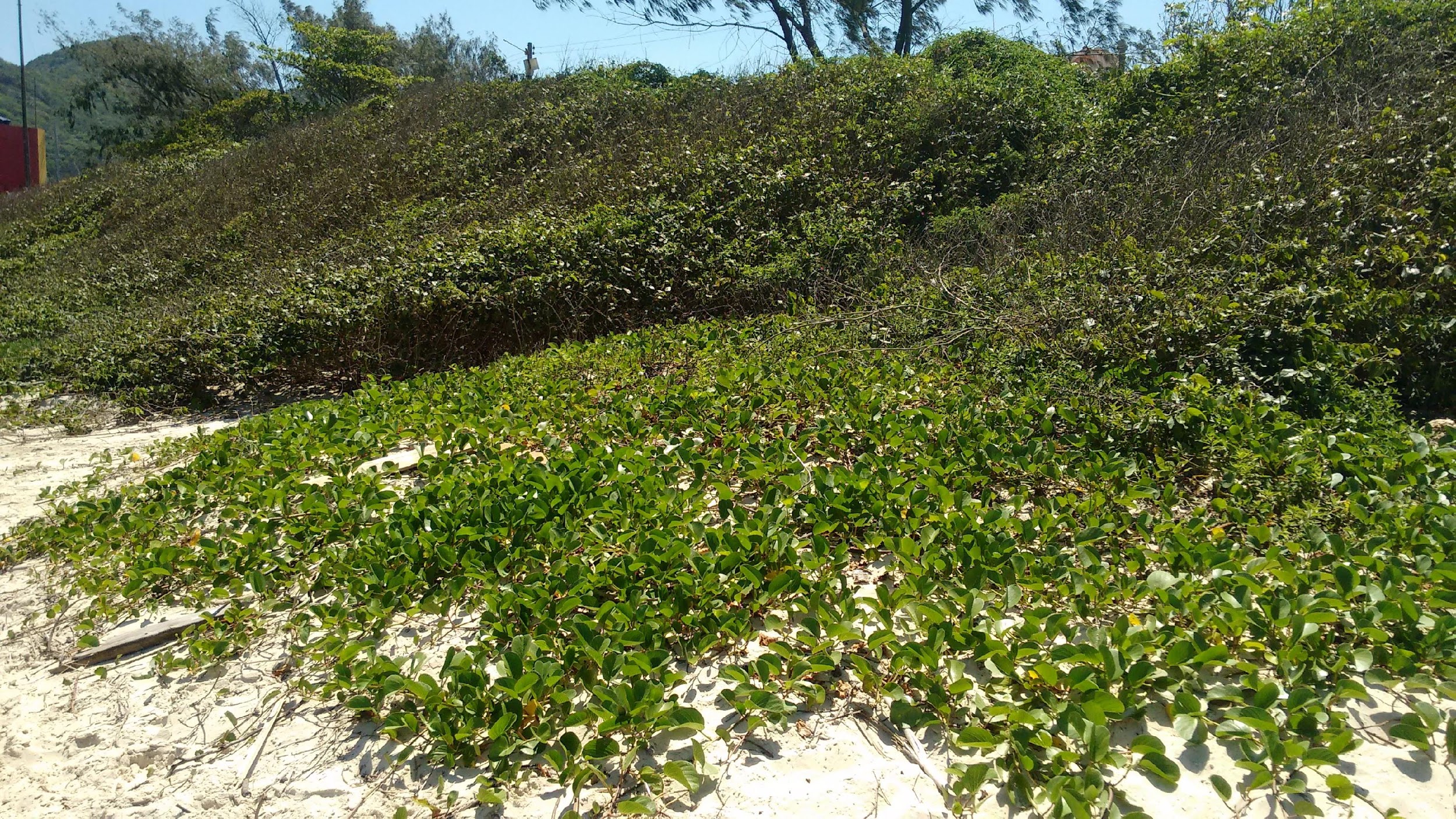 Restingas são formações vegetais de pequeno porte e rasteira.
https://www.infoescola.com/wp-content/uploads/2009/10/restinga-praia.jpg
VEGETAÇÃO LITORÂNEA
Manguezais possuem  vegetação com raízes aéreas em função da água salgada.
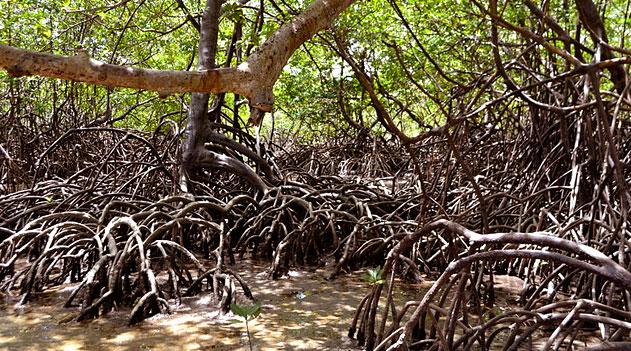 https://biologo.com.br/bio/wp-content/uploads/2018/08/mangue.jpg
VEGETAÇÃO DO BRASIL
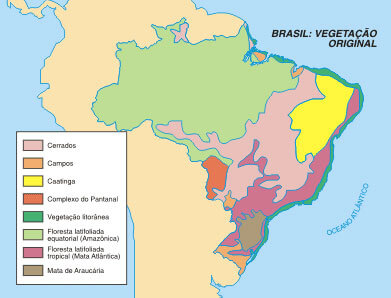 Formações
vegetais
Brasileiras.
https://www.curso-objetivo.br/vestibular/roteiro_estudos/imagens/re_form_veg_brasileira_1.jpg
CAATINGA
A caatinga é um tipo de vegetação que ocorre predominantemente no Nordeste brasileiro, apesar de ser encontrada no norte de Minas Gerais.
são compostas de vegetações xeróﬁlas, como os cactos, que transformam as folhas em espinhos, e das caducifólias. Ambas utilizam mecanismos que visam reduzir a transpiração e a perda de água.
Grande biodiversidade endêmica, com potencial econômico.
CAATINGA
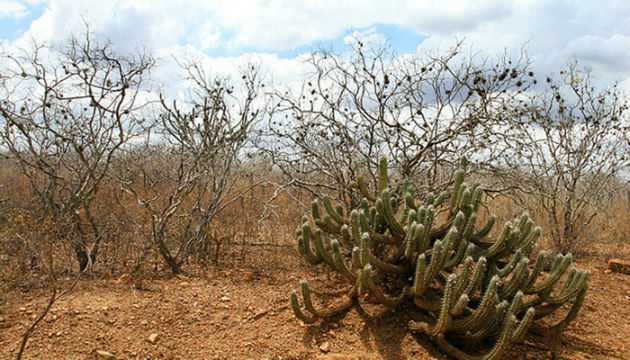 Caatinga significa 

“floresta branca” em
 tupi-guarani.
https://static.todamateria.com.br/upload/ve/ge/vegetacaocaatinga.jpg
VEGETAÇÃO DO BRASIL
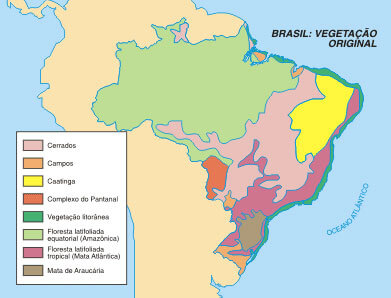 Formações
vegetais
Brasileiras.
https://www.curso-objetivo.br/vestibular/roteiro_estudos/imagens/re_form_veg_brasileira_1.jpg
Mata dos Cocais
forma-se na transição entre importantes formações vegetais (a ﬂoresta amazônica, o cerrado e a caatinga), chamada de mata dos cocais,pelo predomínio das palmeiras dos tipos babaçu e carnaúba.
 Boa parte dessa mata originou-se do desmatamento do cerrado e da ﬂoresta amazônica na região.
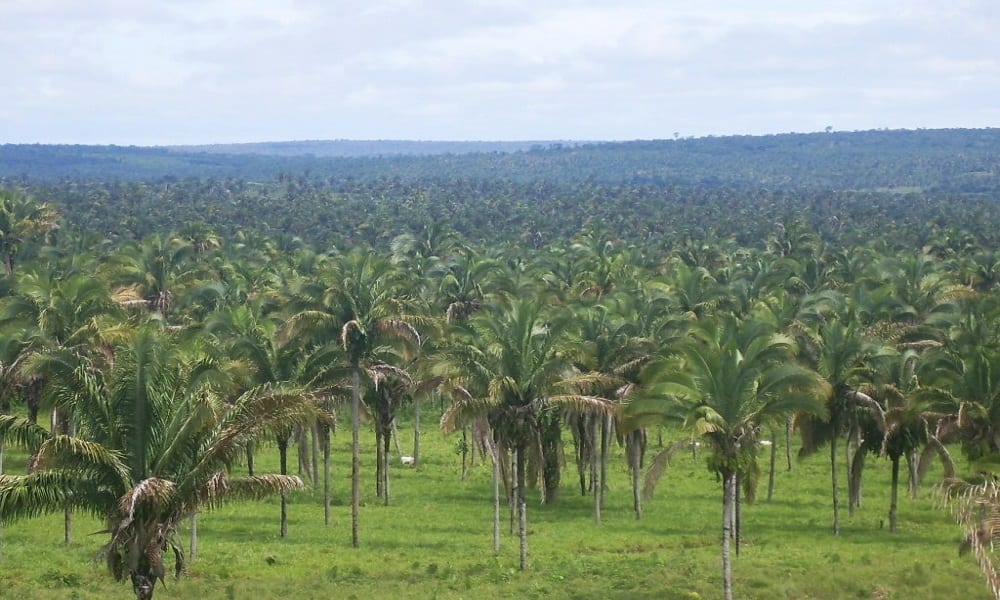 PANTANAL
Localizado na Região Centro-Oeste do Brasil, entre os estados de Mato Grosso e Mato Grosso do Sul.

Estende-se também à Bolívia e ao Paraguai.

O Pantanal apresenta áreas que ficam alagadas durante a época das cheias dos rios.
PANTANAL
A vegetação do Pantanal abriga uma ﬂora composta de espécies migradas das regiões do cerrado, ﬂoresta amazônica, chaco (formação vegetal do norte do Paraguai e do sul da Bolívia) e da mata atlântica. 
Nas paisagens mais comuns, a presença de espécies aquáticas intercala-se com áreas de mata mais densa, que formam verdadeiras “ilhas” em meio aos campos inundáveis
PANTANAL
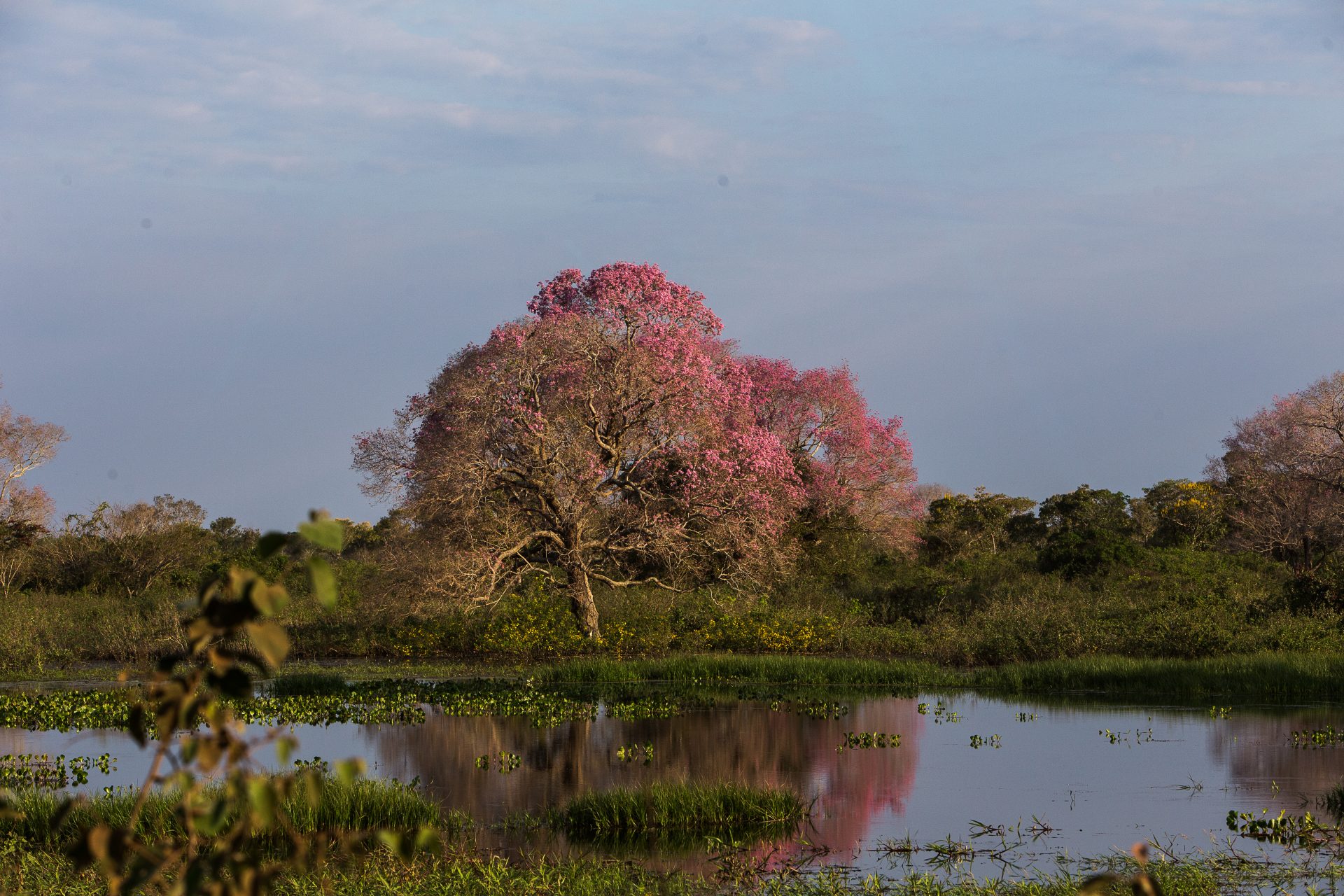 Não é um pântano, pois não está alagado
o ano todo.
https://www.turismo.ms.gov.br/wp-content/uploads/2020/09/VisitMS-Pantanal-Miranda-Pousada-Pantaneira18.jpg
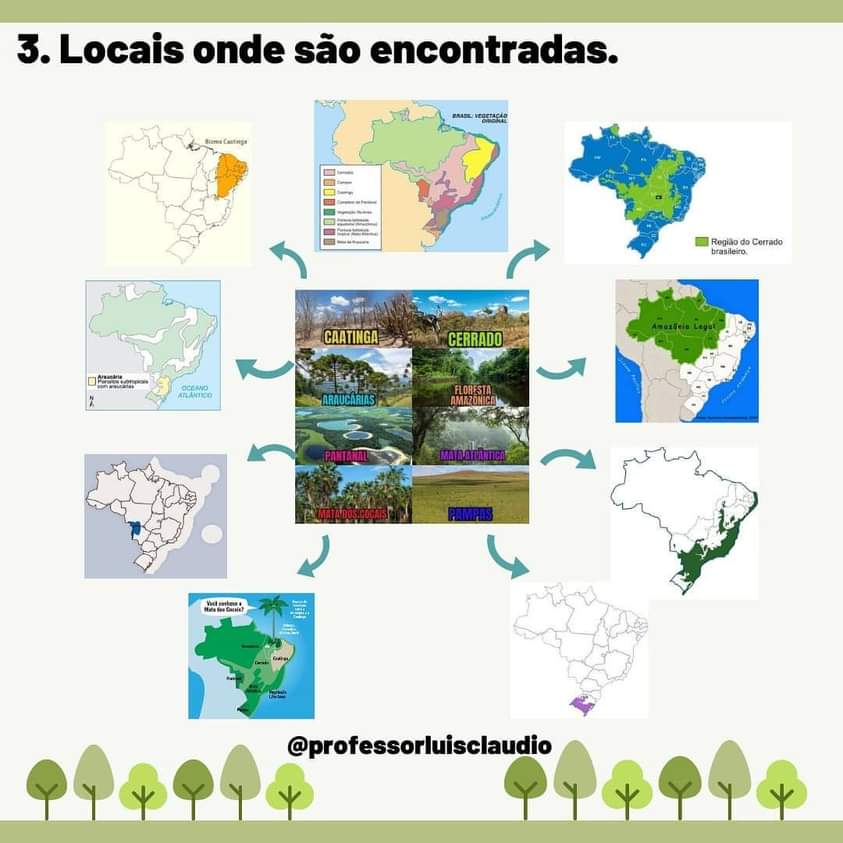 Quais as características florestais do bioma Amazônia?
Diferencie as matas de Igapó, Várzea e Terra Firme.
O que é serrapilheira e qual a sua importância para a floresta Amazônica?
Qual a formação vegetal da floresta Atlântica?